：
信息
Message
崔東燮牧師
Pastor Dongxie Cui
基督徒灵命成长之路The Path of A Christian’s Spiritual Life Growth
罗12：1-2  Romans 12:1-2
经文 Scriptures：Romans 12:1-2
引言 Introduction:
我的梦想？
My dream?

球员
Ball 
  Player
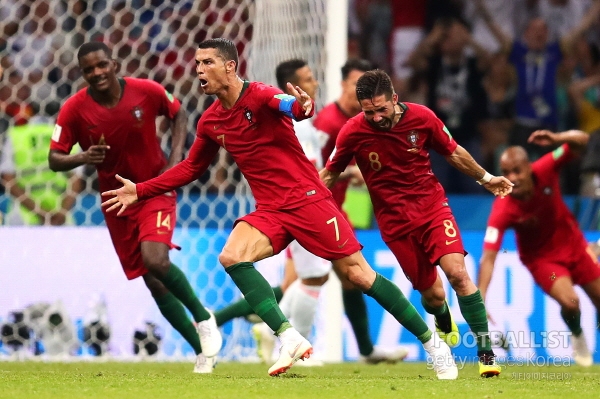 现今，我的最大的盼望是什么？
  Now, what is my greatest hope?
-效法耶稣！To Follow Jesus!
这是每一位基督徒的愿望！This is the desire of every Christian! 
7.  只是我先前以为与我有益的，我现在因基督都当作有损的。8.  不但如此，我也将万事当作有损的，因我以认识我主基督耶稣为至宝。我为他已经丢弃万事，看作粪土，为要得基督；（腓3：7-8）
但愿赐忍耐安慰的神叫你们彼此同心，效法基督耶稣，(罗15：5) 
你们该效法我，像我效法基督一样。(林前11：1 ）
直等到我们众人在真道上同归於一，认识神的儿子，得以长大成人，满有基督长成的身量，（弗4：13 ）
诗歌 —主， 我愿像你!Hymn – O To Be Like Thee
榮耀的救主，我深願像你，這是我禱告，我的盼望；
我甘願捨棄世上的財寶，披戴主基督完美形象。
主，我願像你，主，我願像你，榮耀的救主，像你純潔；
願你的甘甜，願你的豐盛，願你的聖形深印我靈。
如何成长，效法耶稣？How to grow in following Jesus?
面临的问题 The problems we face： 
1）哲学方面 In Philosophy：对非物质世界一无所知，甚至怀疑，并没有探索的能力。 
2）实践方面 In Practice：不晓得如何去探索内在的生命
经文 12：1-2 指引灵命成长之路  
 Rom. 12:1-2 Shows the path for spiritual growth
概括             –         提供道路In general     -     Provides the path
1。不要被这个世界塑造        Do Not Be Shaped by This World
2。被转变 Be Transformed
误区 – 
1）靠意志力 
作用与反作用
转变是被动的，

2）无事不做，就等待
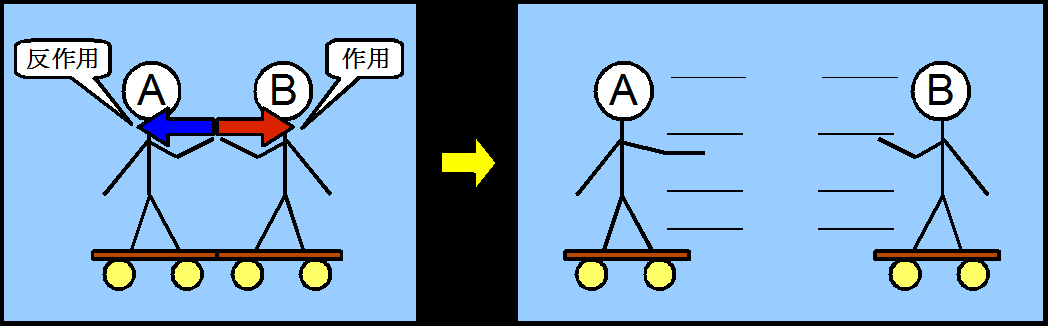 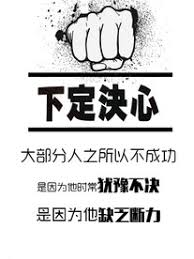 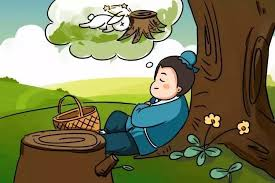 3. 更新心意 Renew Your Mind
1）转变之路 The Path of Transformation
15.  从外面进去的不能汚秽人，惟有从裏面出來的乃能汚秽人。（可7：15）
18.  耶稣对他们说：你们也是这样不明白麽？豈不晓得凡从外面进入的，不能汚秽人，
19.  因为不是入他的心，乃是入他的肚腹，又落到茅廁裏。这是说，各样的食物都是洁净的；
20.  又说：从人裏面出來的，那才能汚秽人；
21.  因为从裏面，就是从人心裏，发出恶念、苟合、
22.  偷盗、凶杀、奸淫、贪婪、邪恶、诡诈、淫荡、嫉妒、谤讟、骄傲、狂妄。
23.  这一切的恶都是从裏面出來，且能汚秽人。（可7：18-23）
23.  你要保守你心，胜过保守一切（或译：你要切切保守你心），因为一生的果效是由心发出。（箴4：23）
3）更新心意 Renew Your Mind
属灵操练 Spiritual Practices
属灵操练 Spiritual Practices
属灵操练的功效 The Effect of Spiritual Practices
7.  只是要弃绝那世俗的言语和老妇荒渺的话，在敬虔上操练自己。8.  操练身体，益处还少；惟独敬虔，凡事都有益处，因有今生和來生的应许。9.  这话是可信的，是十分可佩服的。（提前4：7-9）
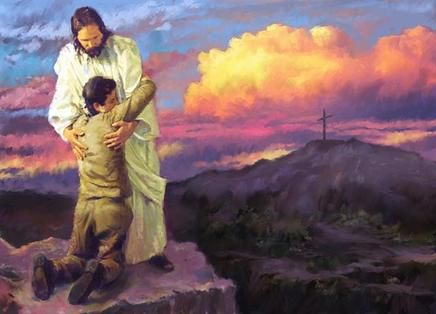 结语 Conclusion:
1）今生，我的最大的盼望是什么？ 
     效法耶稣，恢复神的形象
2）找到恢复神的形象的路了吗？
    来到神面前，得到恩典，心意更新，  
      改变形象 
3）现在，我要做什么？ 
     通过属灵操练，亲近神！
28.  凡勞苦担重担的人可以到我这裏來，我就使你们得安息。29.  我心裏柔和谦卑，你们当负我的轭，学我的样式；这样，你们心裏就必得享安息。30.  因为我的轭是容易的，我的担子是轻省的。（太11：28-30）